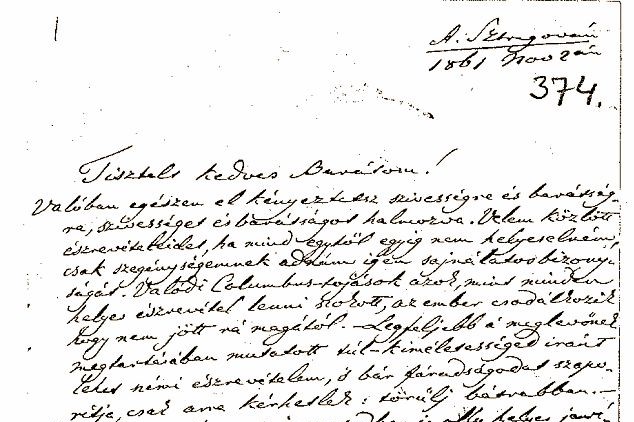 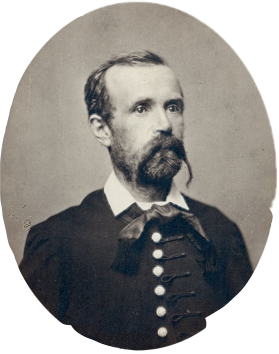 Levelem Aranynak
Feljegyzések, feladataim
könyvem befejezése - az utolsó vers
rímek, ritmusok ellenőrzése - van még mit javítani
átnézni Petőfi munkáit példának (elrendezések, ciklusok)
Betegségem kiújult… újabb gyógymódok
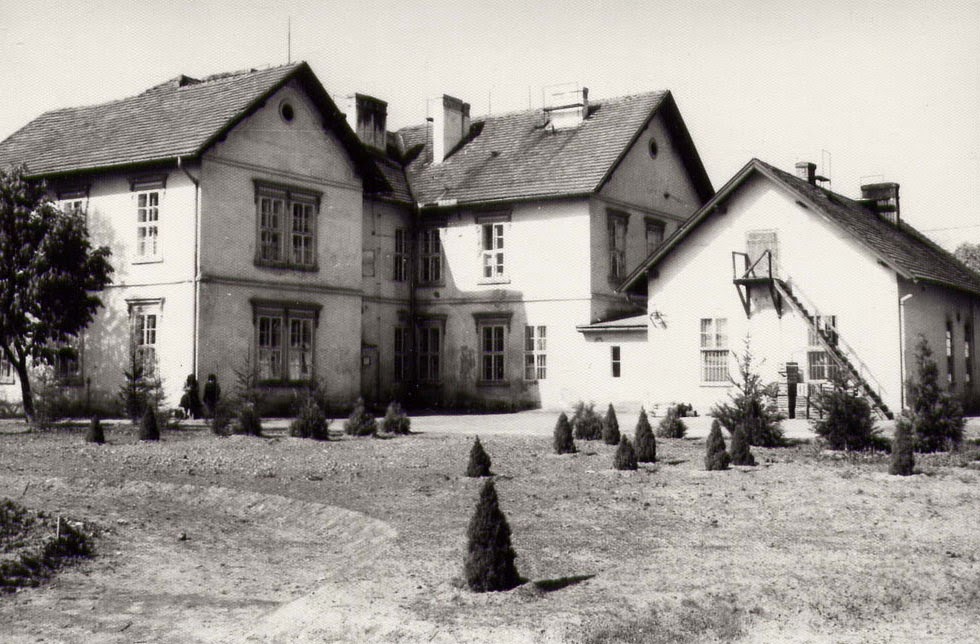 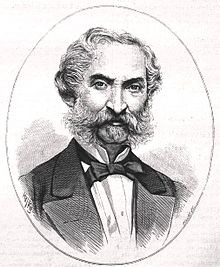 Kovács Sebestyén Endre
A losonci kórház
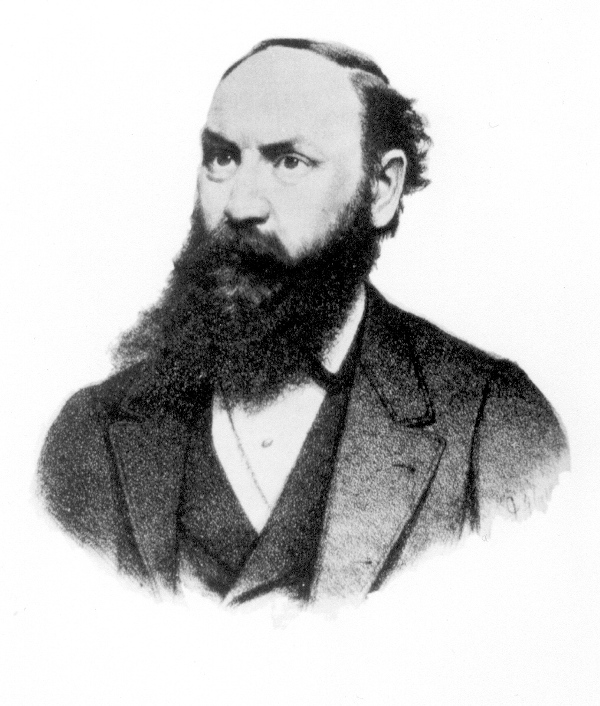 homeopátia? - Péczely Ignác módszer, Argenti Döme könyve!
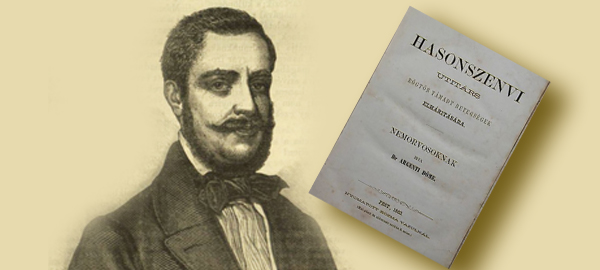 Az ember tragédiája: hatalmas siker, köszönhetően Neked is, barátom.
Megtiszteltetés, hogy a Kolozsiak című novellám 
belekerül a ‘Koszorúdba’!
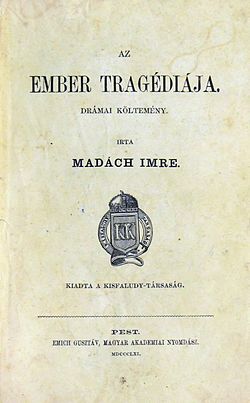 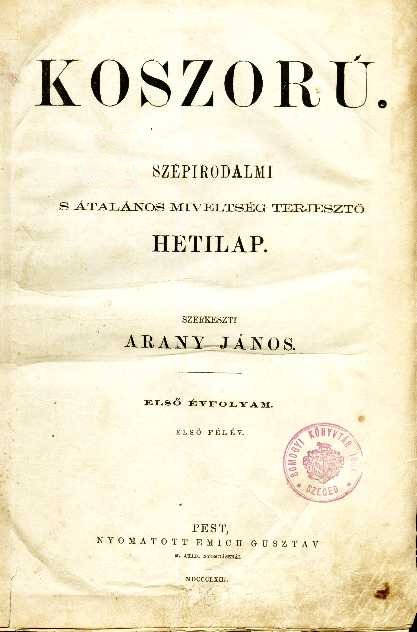 A Mózest tragédiapályázatra küldöm
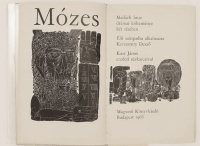 Egy kis nosztalgia a közös utazásainkról
Alsósztregova
Csesztve:
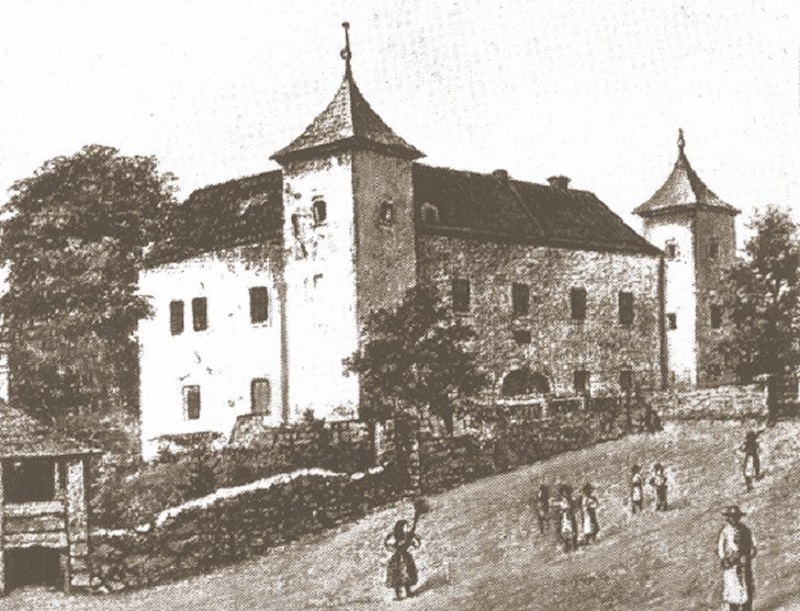 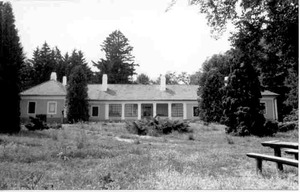 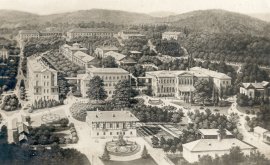 Üdv., barátod
Szliács:
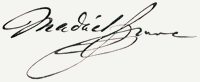